Figure 3. (a) FRN waveforms associated with the different feedback–performance contingencies at channels FCz and Pz. ...
Cereb Cortex, Volume 20, Issue 7, July 2010, Pages 1596–1603, https://doi.org/10.1093/cercor/bhp224
The content of this slide may be subject to copyright: please see the slide notes for details.
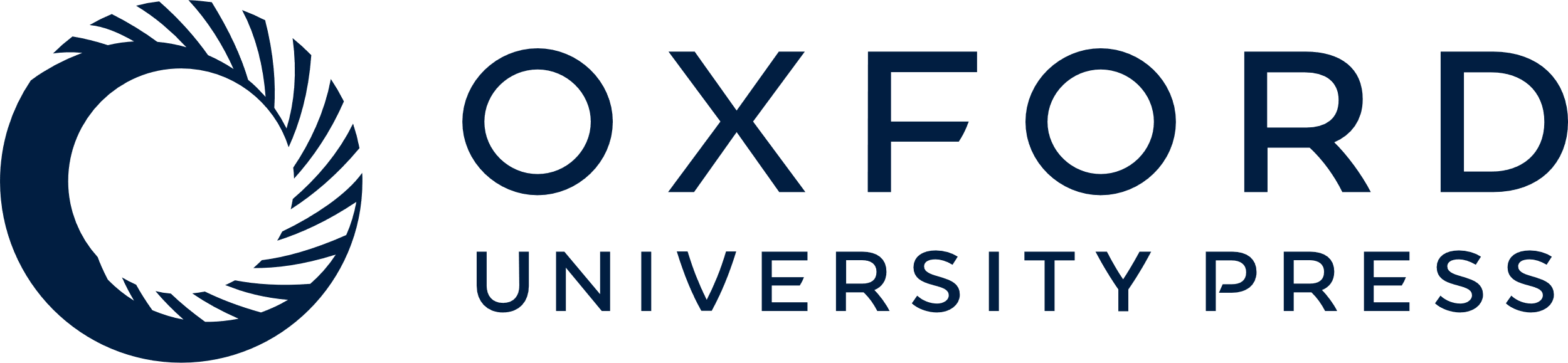 [Speaker Notes: Figure 3. (a) FRN waveforms associated with the different feedback–performance contingencies at channels FCz and Pz. The thin line represents good positive RL; the strong line, good negative RL; and the dashed line, bad negative RL. Difference waves are presented in the graphs on the right (b). Here, the thin line (good learning difference wave) represents difference waves obtained by subtracting good positive RL from good negative RL, and the strong line (bad learning difference wave) represents difference waves obtained by subtracting good positive RL from bad negative RL. The dashed line (learning difference wave) represents the difference wave obtained by subtracting bad negative RL from good negative RL. As can be seen in these graphs, negative feedback resulted in more negative-going deflections than positive feedback, particularly on FCz. Furthermore, good negative RL elicited a larger FRN than bad negative RL, only on FCz.


Unless provided in the caption above, the following copyright applies to the content of this slide: © The Author 2009. Published by Oxford University Press. All rights reserved. For permissions, please e-mail: journals.permissions@oxfordjournals.org]